TITLE OF POSTER
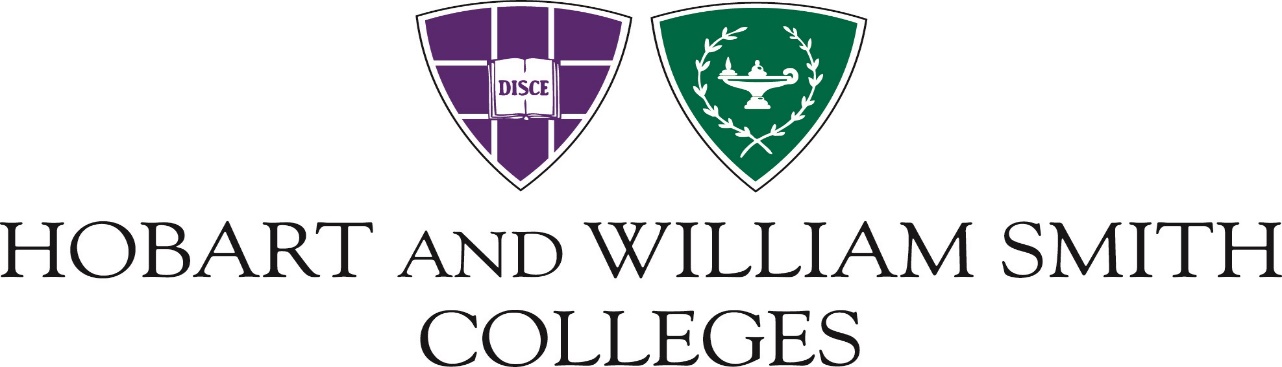 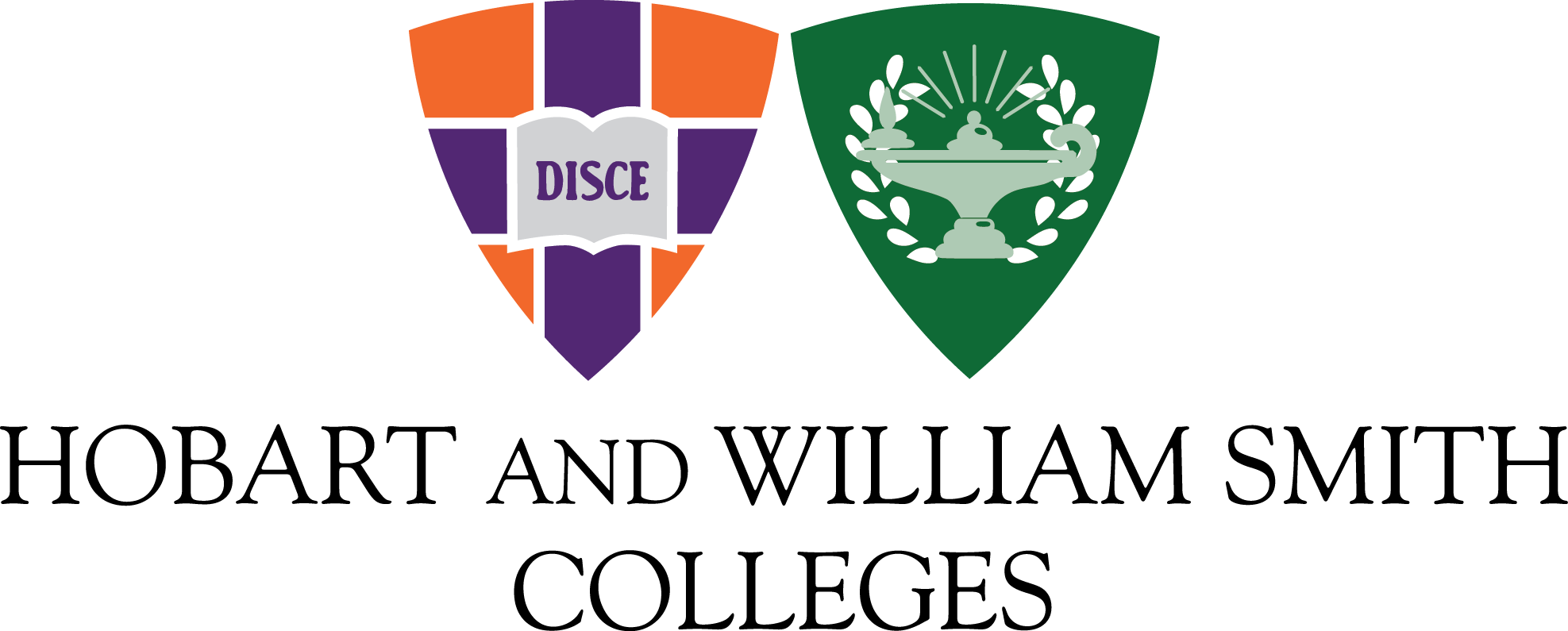 Name
Hobart and William Smith Colleges
Name
Hobart and William Smith Colleges
Heading
Lorem ipsum dolor sit amet, consectetuer adipiscing elit. In vitae odio. Integer sollicitudin mauris et enim.
Lorem ipsum dolor sit amet, consectetuer adipiscing elit. In vitae odio. Integer sollicitudin mauris et enim. In pede. Suspendisse ac sapien luctus lorem pharetra auctor. Cras bibendum, purus in feugiat volutpat, justo sapien ullamcorper nibh, sit amet hendrerit dolor lorem vel lorem. Sed varius suscipit leo. Cras eleifend orci et nisl. Suspendisse tristique. Aenean neque. Morbi consectetuer. In tempus, ligula a faucibus ullamcorper, mauris nisi auctor magna, sed pretium dui justo at risus. Nam mi justo, euismod at, tincidunt et, tincidunt a, dolor
Lorem ipsum dolor sit amet, consectetuer adipiscing elit. In vitae odio. Integer sollicitudin mauris et enim.
Lorem ipsum dolor sit amet, consectetuer adipiscing elit. In vitae odio. Integer sollicitudin mauris et enim. In pede. Suspendisse ac sapien luctus lorem pharetra auctor. Cras bibendum, purus in feugiat volutpat, justo sapien ullamcorper nibh, sit amet hendrerit dolor lorem vel lorem. Sed varius suscipit leo. Cras eleifend orci et nisl. Suspendisse tristique. Aenean neque. Morbi consectetuer. In tempus, ligula a faucibus ullamcorper, mauris nisi auctor magna, sed pretium dui justo at risus. Nam mi justo, euismod at, tincidunt et, tincidunt a, dolor
Heading
Heading
Lorem ipsum dolor sit amet, consectetuer adipiscing elit. In vitae odio. Integer sollicitudin mauris et enim. In pede. Suspendisse ac sapien luctus lorem pharetra auctor. Cras bibendum, purus in feugiat volutpat, justo sapien ullamcorper nibh, sit amet hendrerit dolor lorem vel lorem. Sed varius suscipit leo. Cras eleifend orci et nisl. Suspendisse tristique. Aenean neque. Morbi consectetuer. In tempus, ligula a faucibus ullamcorper, mauris nisi auctor magna, sed pretium dui justo at risus. Nam mi justo, euismod at, tincidunt et, tincidunt a, dolor
Lorem ipsum dolor sit amet, consectetuer adipiscing elit. In vitae odio. Integer sollicitudin mauris et enim. In pede. Suspendisse ac sapien luctus lorem pharetra auctor. Cras bibendum, purus in feugiat volutpat, justo sapien ullamcorper nibh, sit amet hendrerit dolor lorem vel lorem. Sed varius suscipit leo. Cras eleifend orci et nisl. Suspendisse tristique. Aenean neque. Morbi consectetuer. In tempus, ligula a faucibus ullamcorper, mauris nisi auctor magna, sed pretium dui justo at risus. Nam mi justo, euismod at, tincidunt et, tincidunt a, dolor
Lorem ipsum dolor sit amet, consectetuer adipiscing elit. In vitae odio. Integer sollicitudin mauris et enim. In pede. Suspendisse ac sapien luctus lorem pharetra auctor. Cras bibendum, purus in feugiat volutpat, justo sapien ullamcorper nibh, sit amet hendrerit dolor lorem vel lorem. Sed varius suscipit leo. Cras eleifend orci et nisl. Suspendisse tristique. Aenean neque. Morbi consectetuer. In tempus, ligula a faucibus ullamcorper, mauris nisi auctor magna, sed pretium dui justo at risus. Nam mi justo, euismod at, tincidunt et, tincidunt a, dolor